Socialtjänstens omställning
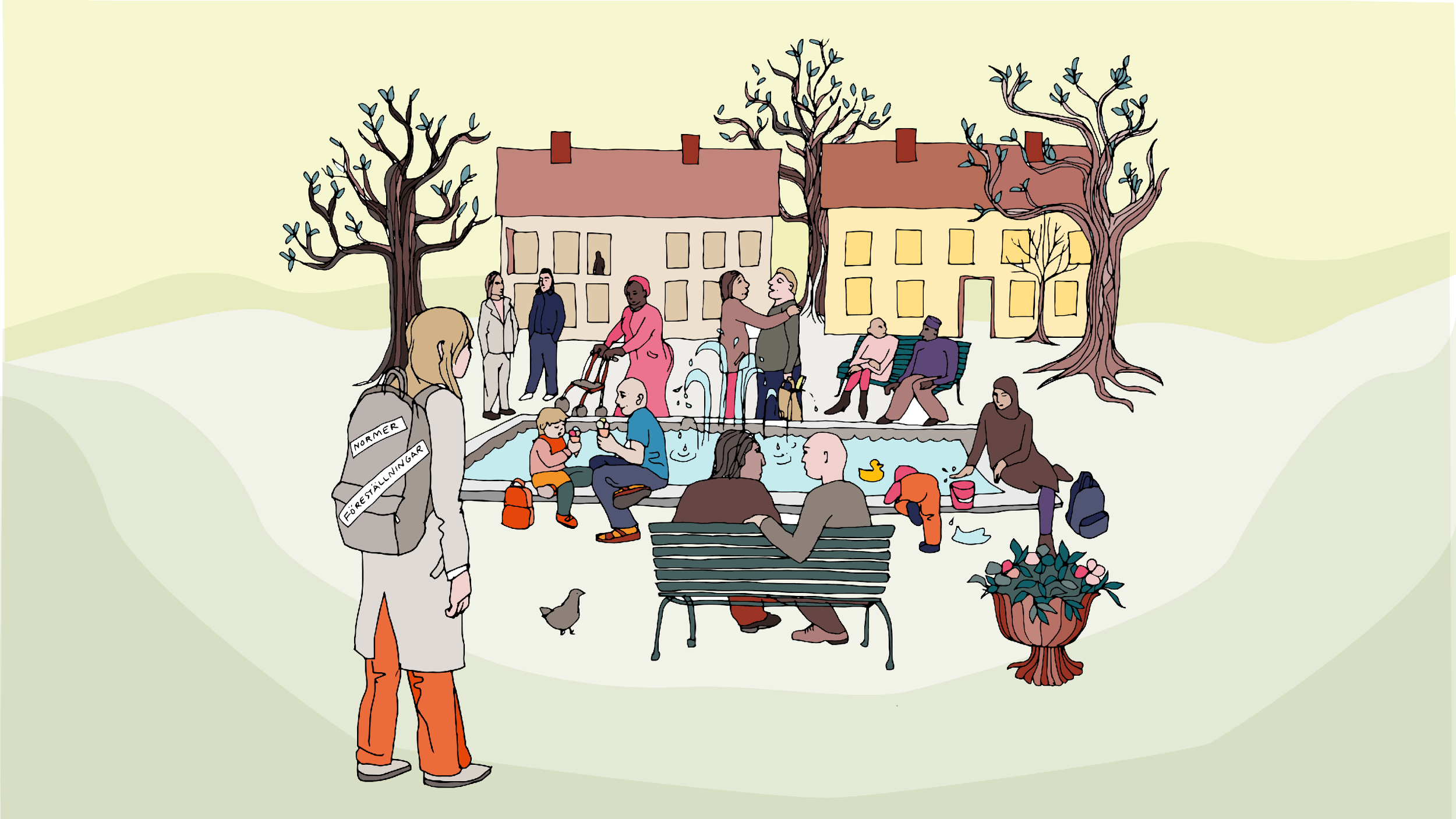 Ny lagstiftning,
nya arbetssätt  
- för en hållbar socialtjänst
Dialog runt överenskommelse och medskick inför förhandlingar med regeringen
Del 1 – Inflygning
Del 2 – Regeringens satsning
Del 3 – Tankar om 2024
Del 1 – Inflygning
[Speaker Notes: 15 min]
Utan en gemensam målbild och dåliga förutsättningar blir det svårt…
Ny lagstiftning kommer att bidra – men det räcker inte…
Kompetens-försörjningen är ju akut – 80 plus 47.1 %!?
Finansiering kommer att behövas… FiP?
Tänk om det kostar mer? TSI 15 procent mer stöd?
Hur ska detta gå ihop?
Tar tag i det efter budgetuppföljningen!
Tillgängligt 24-7!
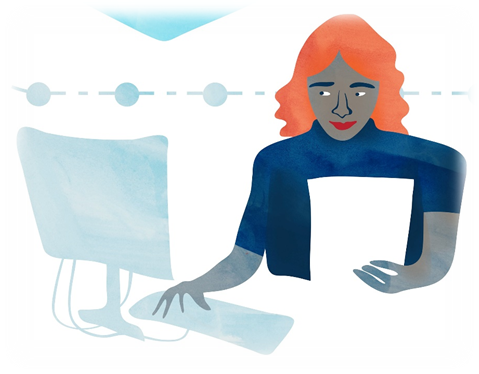 Eller i hela samhället… civilsamhälle, näringsliv och rentav byalaget?
error
Digitalisering! Robotar… AI… Vi har ju redan börjat med ekonomiskt bistånd
Budget 2023
Prognos
2031
Vi har väl inte riktigt den traditionen i Sverige?
Det finns ju en del hinder här…
Kan vi frigöra mer kraft hos de vi är till för? Hur?
… vi skulle ju arbeta mer tillsammans - med avtalssamverkan! Runt vad?
Systematisk uppföljning för mer kvalitet och effektivitet
Svårt - hindrande lagsstiftning, detaljreglering, ambitionshöjningar där det inte går…
Långsiktig finansiering?
Tidigt och samordnat – förebyggande.
Socialtjänsten idag
Verksamhet under press från flera håll…
Personal- och kompetens
Ansträngd ekonomi
Utmanande samhällsutveckling
Nya ansvarsområden 

En hållbar socialtjänst behöver nya förutsättningar och nytänkande i arbetssätt
Ny lagstiftning
Nya och anpassade arbetssätt
Nytt uppdrag - kulturförändring
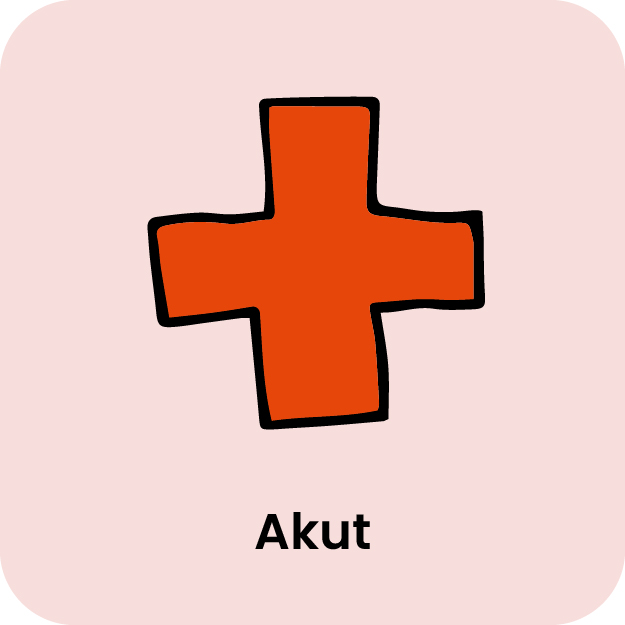 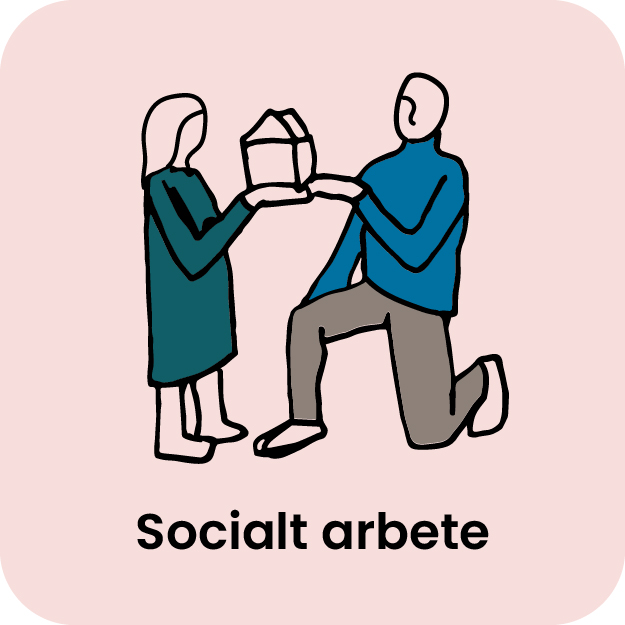 [Speaker Notes: Kort intro - Niklas]
Framtidens socialtjänst – på väg mot en hållbar socialtjänst – en del av lösningen
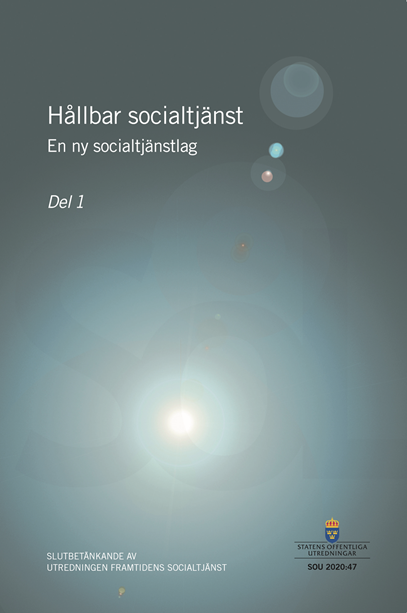 De större förslagen bildar en helhet
Främja jämlika och jämställda levnadsvillkor
Förebyggande perspektiv och vara lätt tillgänglig
Möjlighet att tillhandahålla insatser utan behovsprövning
Kunskapsbaserad – vetenskap och beprövad erfarenhet
En ny lag om socialtjänstdataregister – under utredning
Samhällsplanering
Planering av insatser för enskilda inom alla verksamhetsområden
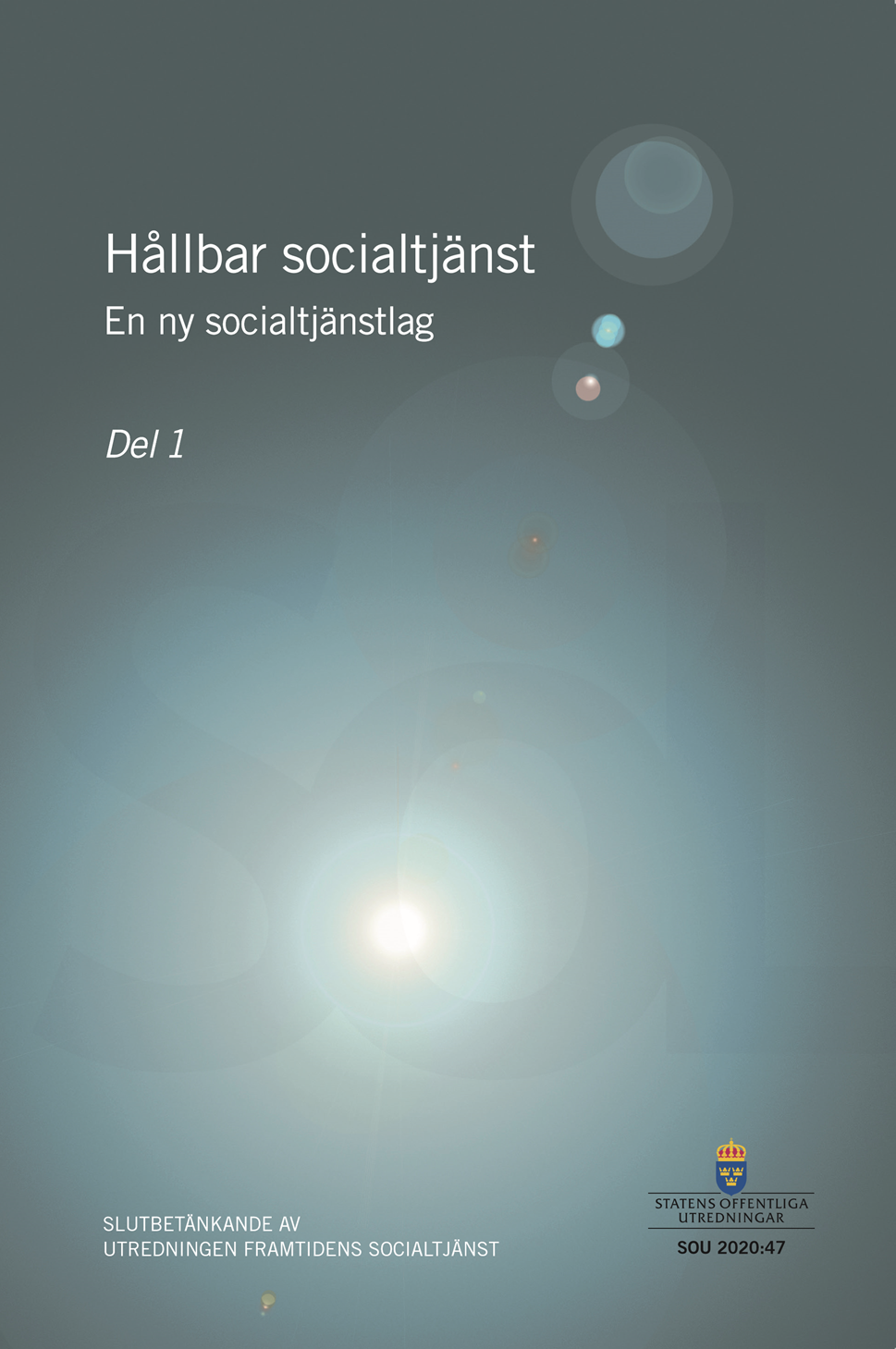 Tack, men vi har hört det tidigare
Ni och andra nätverk bidrog till ett antal inledande målbilder – som är ett pågående arbete
Del 2 – Regeringens satsning
[Speaker Notes: 15 min]
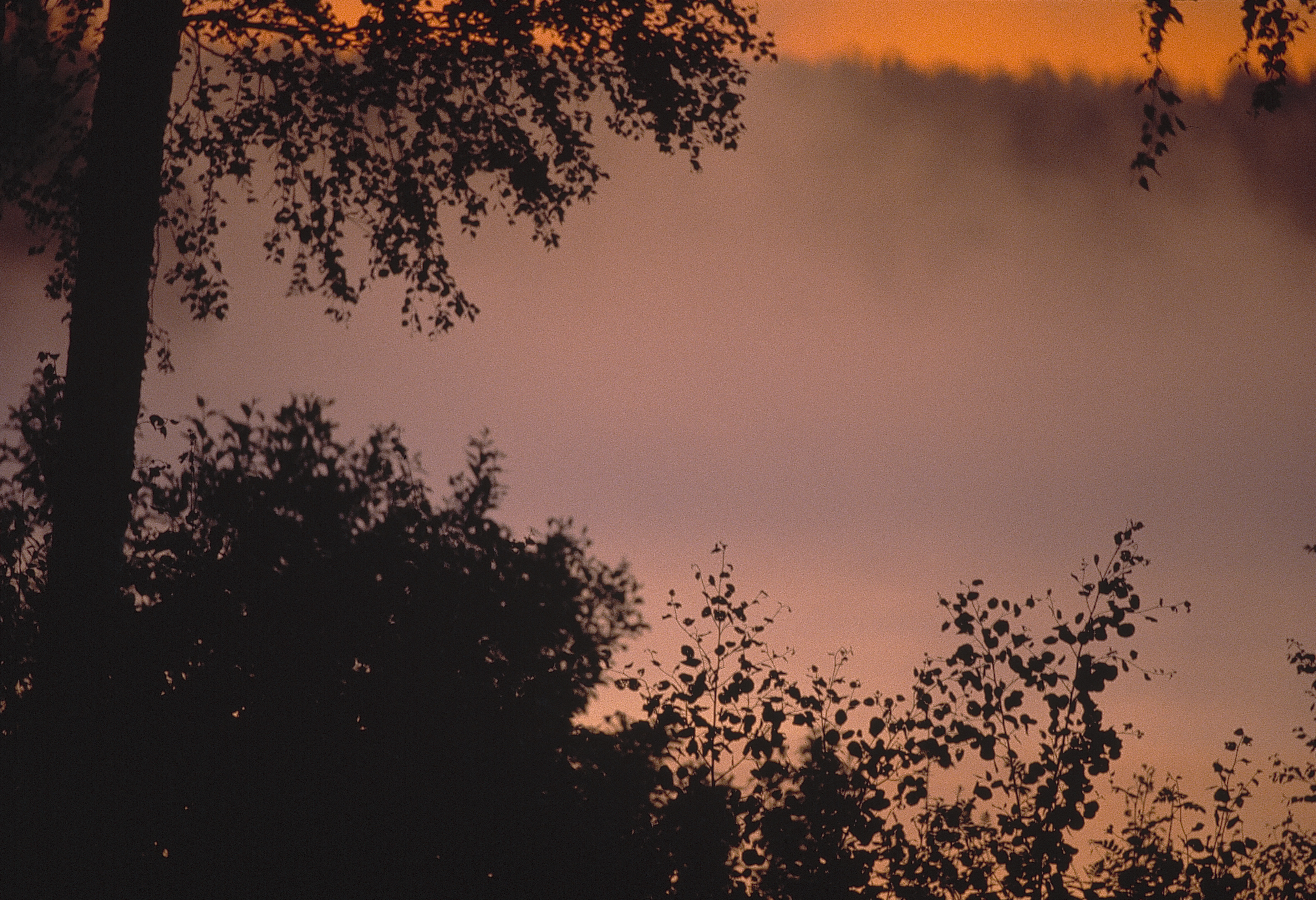 Det är svårt att se vägen…
Visst är det dit vi ska?
Vad säger regeringen?
15 september 2023 kl 13.02:”Regeringen banar väg för ny socialtjänstlag”- Pressmeddelande från Camilla Waltersson Grönvall
Regeringens satsning 2024-2028
Lokal fördelning av satsningar i budgeten
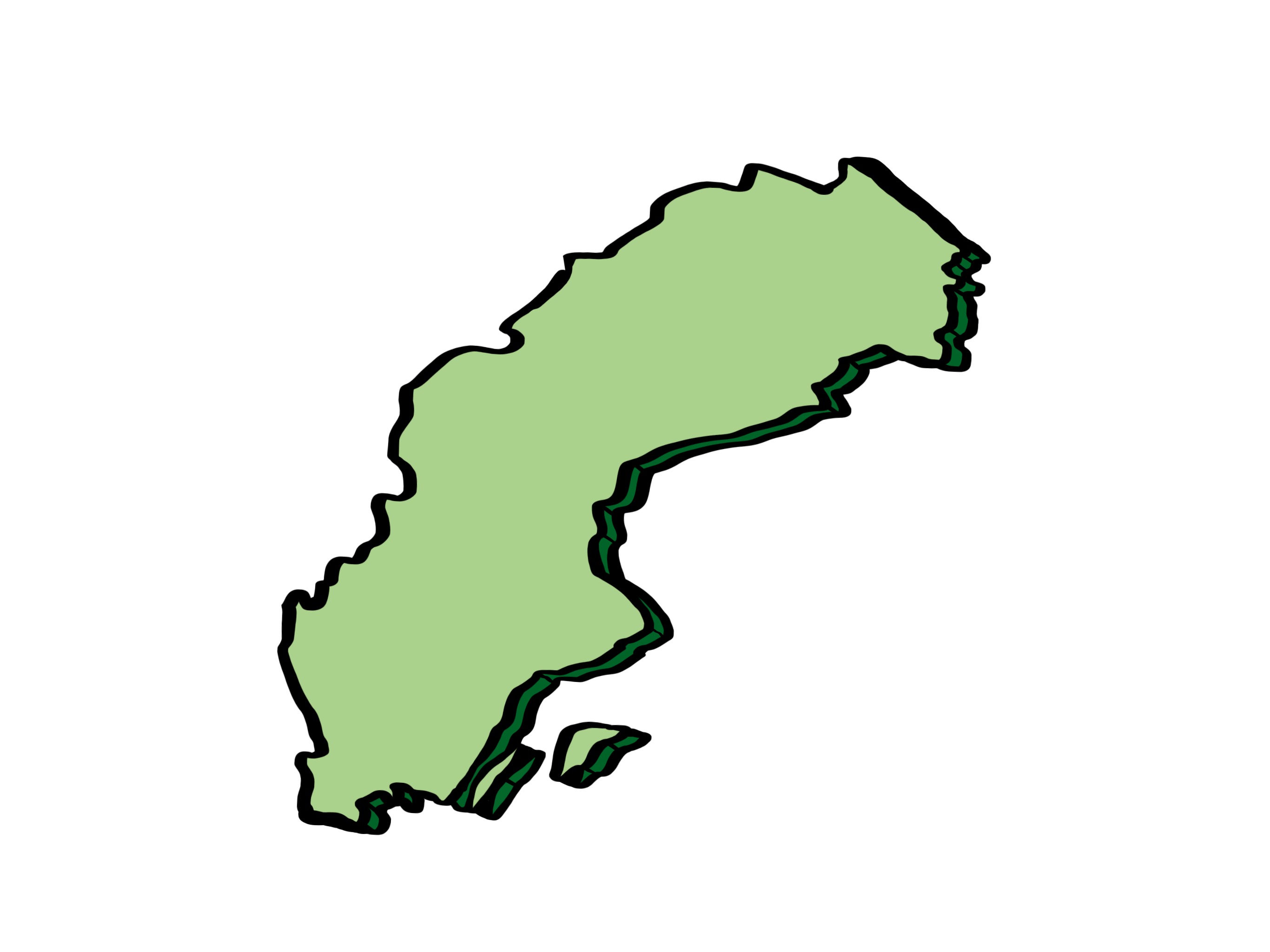 Ta del av fördelningen av satsningar läns- och kommunvis
Pågående dialoger om överenskommelser 2024
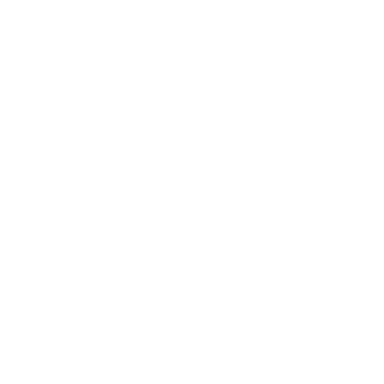 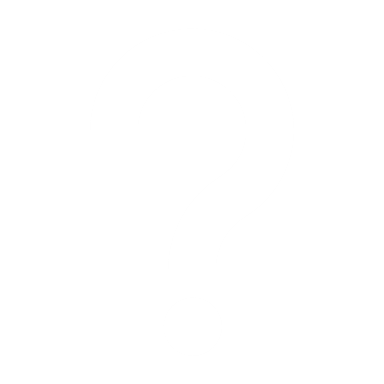 Jämställdhetssatsning inkl. kvinnofrid (oklart)
önskar inringat område, ex äldre

Välfärdsteknik – fortsättning (troligtvis)
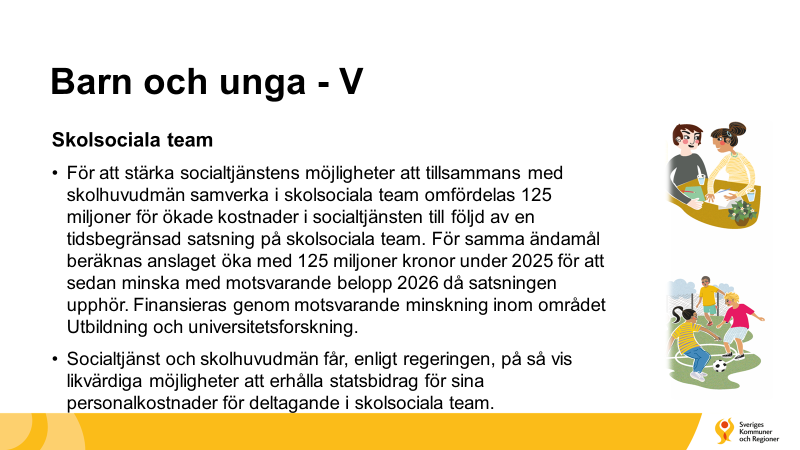 Exempelvis
En spretig verklighet kräver samarbete och gemensam kraft - men hur?
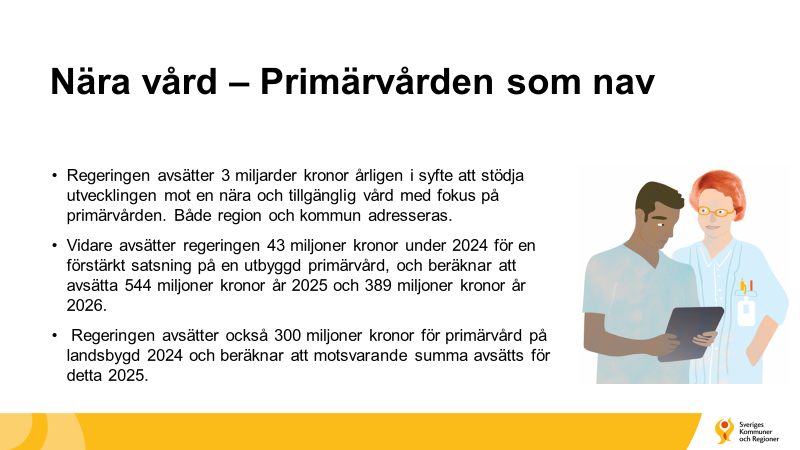 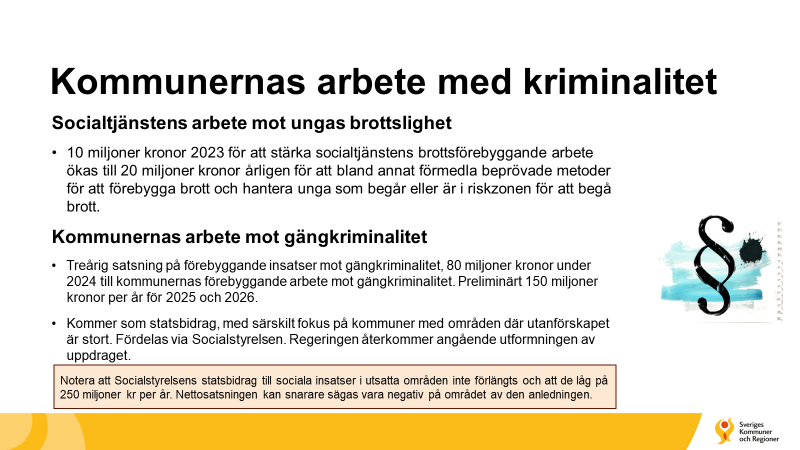 Tankar om regeringens satsning?
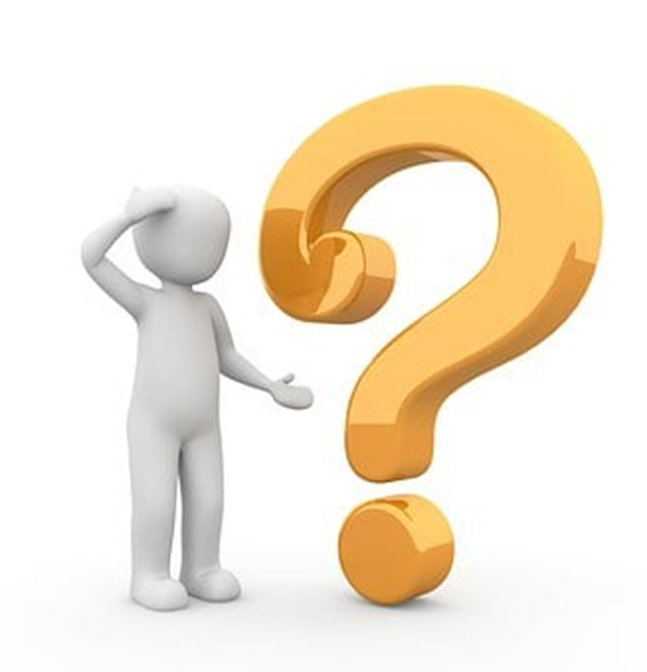 Aktuella frågor
Insatser utan föregående behovsprövning – fortsatt oro inom regeringen runt negativa effekter 

Lägsta accepterade nivå framåt – ministern lyfter ofta

Hur använder kommunerna den regionala nivån under omställningen? Inga avdelade resurser i satsningen – många frågar

Samsjuklighetsutredningen dröjer – hur tänker vi på sikt?

ÄO-lag in i SoL
Del 3 – Vad tänker SKR om stöd 2024?
[Speaker Notes: 15 min]
Framtidens socialtjänst – på väg mot en hållbar socialtjänst – en del av lösningen
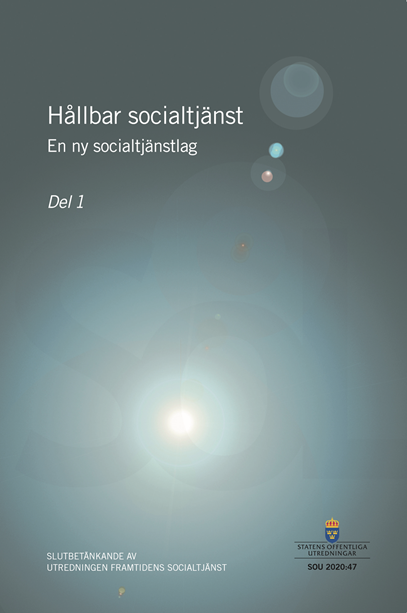 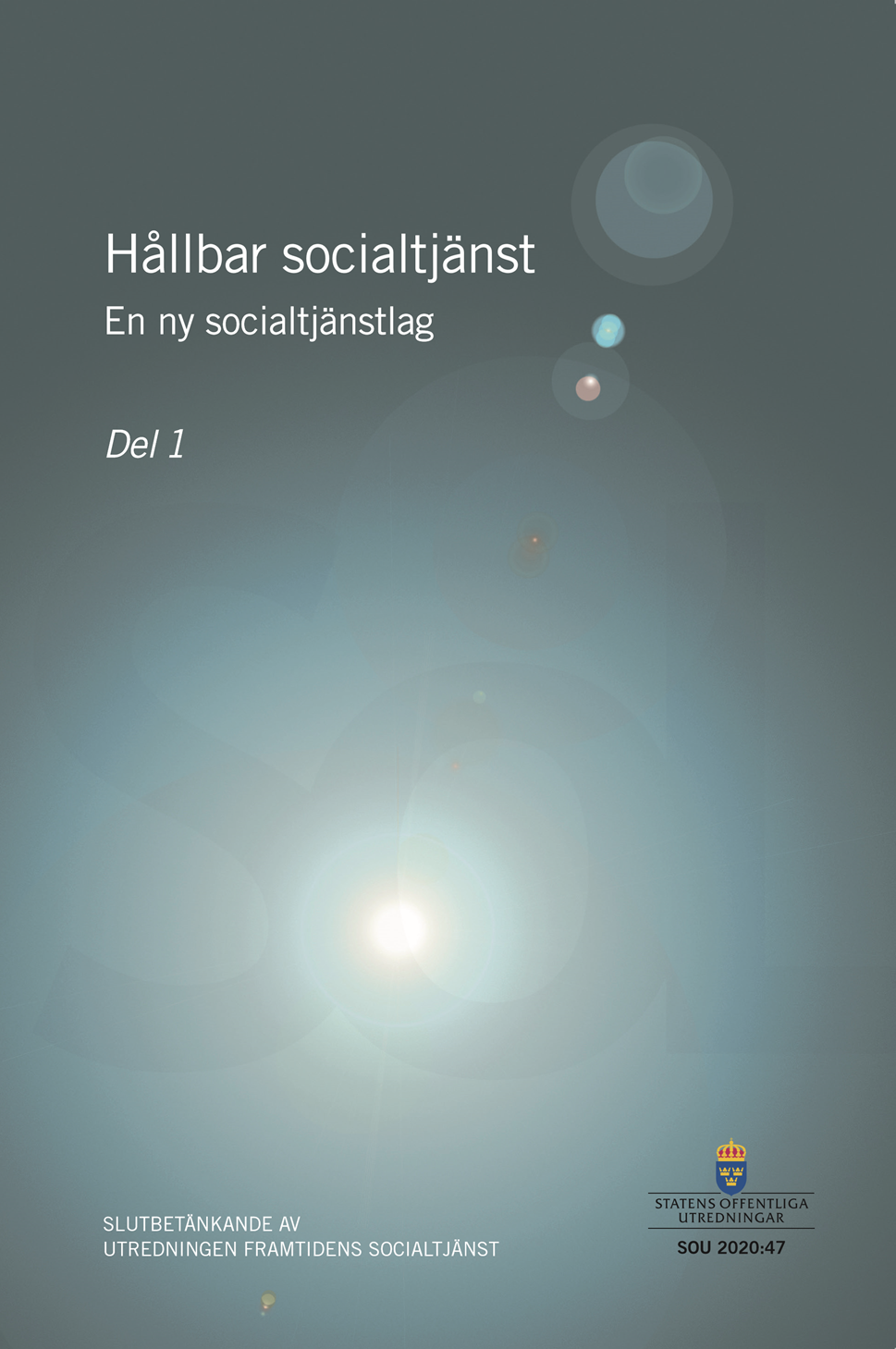 De större förslagen bildar en helhet
Främja jämlika och jämställda levnadsvillkor
Förebyggande perspektiv och vara lätt tillgänglig
Möjlighet att tillhandahålla insatser utan behovsprövning
Kunskapsbaserad – vetenskap och beprövad erfarenhet
En ny lag om socialtjänstdataregister – under utredning
Samhällsplanering
Planering av insatser för enskilda inom alla verksamhetsområden
Agenda 9 nov
§1 Välkomna 
§2 Projektstruktur och upplägg
       // Presentation av          projektkoordinatorer
§3 Projektplan
        // Översikt projektplan 
        // Arbete inför            lagrådsremiss 
§4 Nästa möte
Tidiga insikter  för tidiga insatser  – en del av socialtjänstens omställning
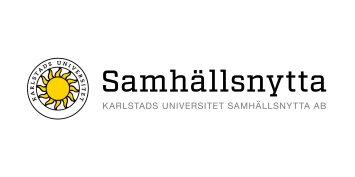 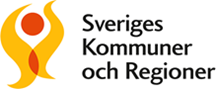 [Speaker Notes: Niklas välkomnar - Åsa]
§3 Projektplan
     // Översikt projektplan      // Arbete inför lagrådsremiss
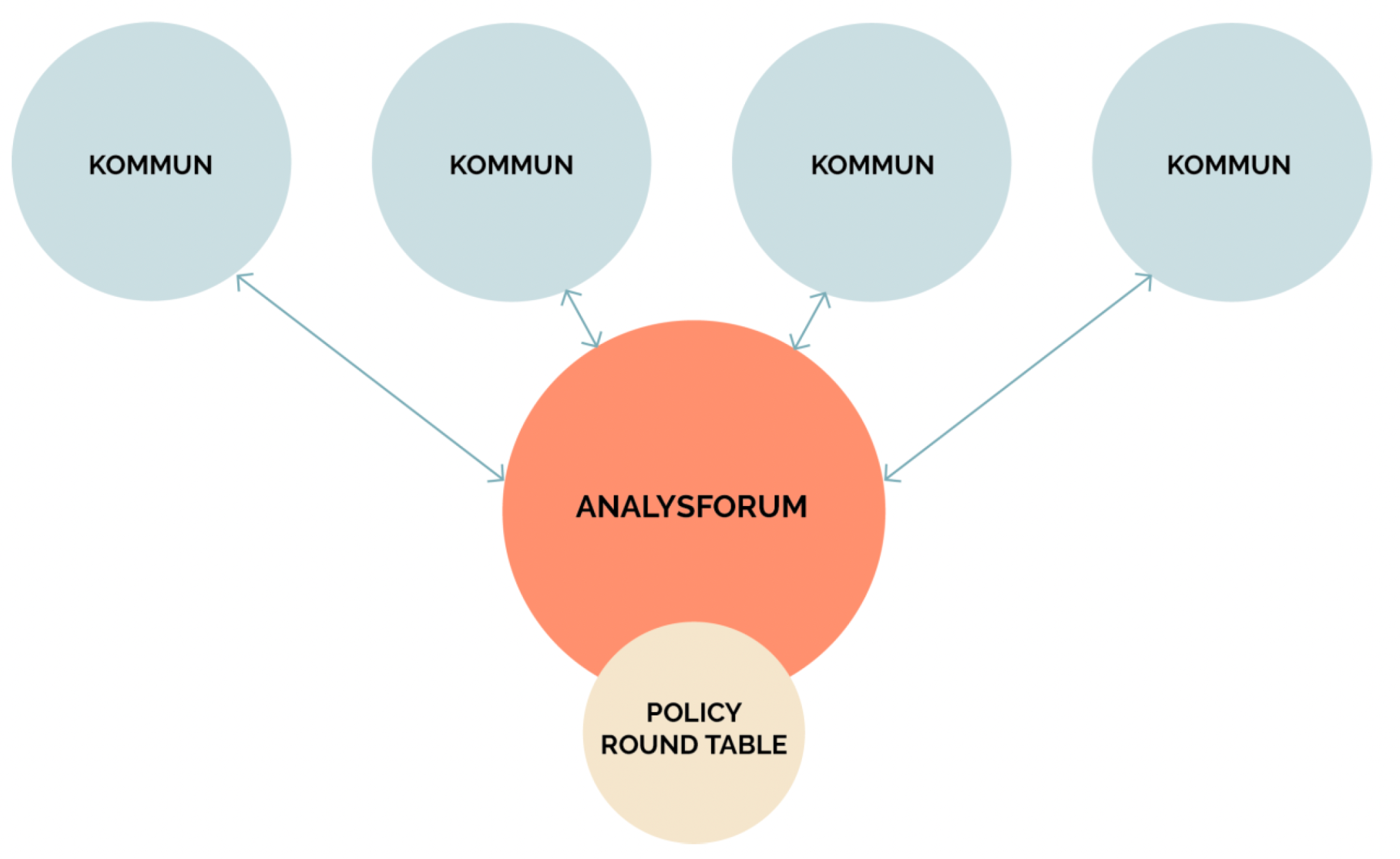 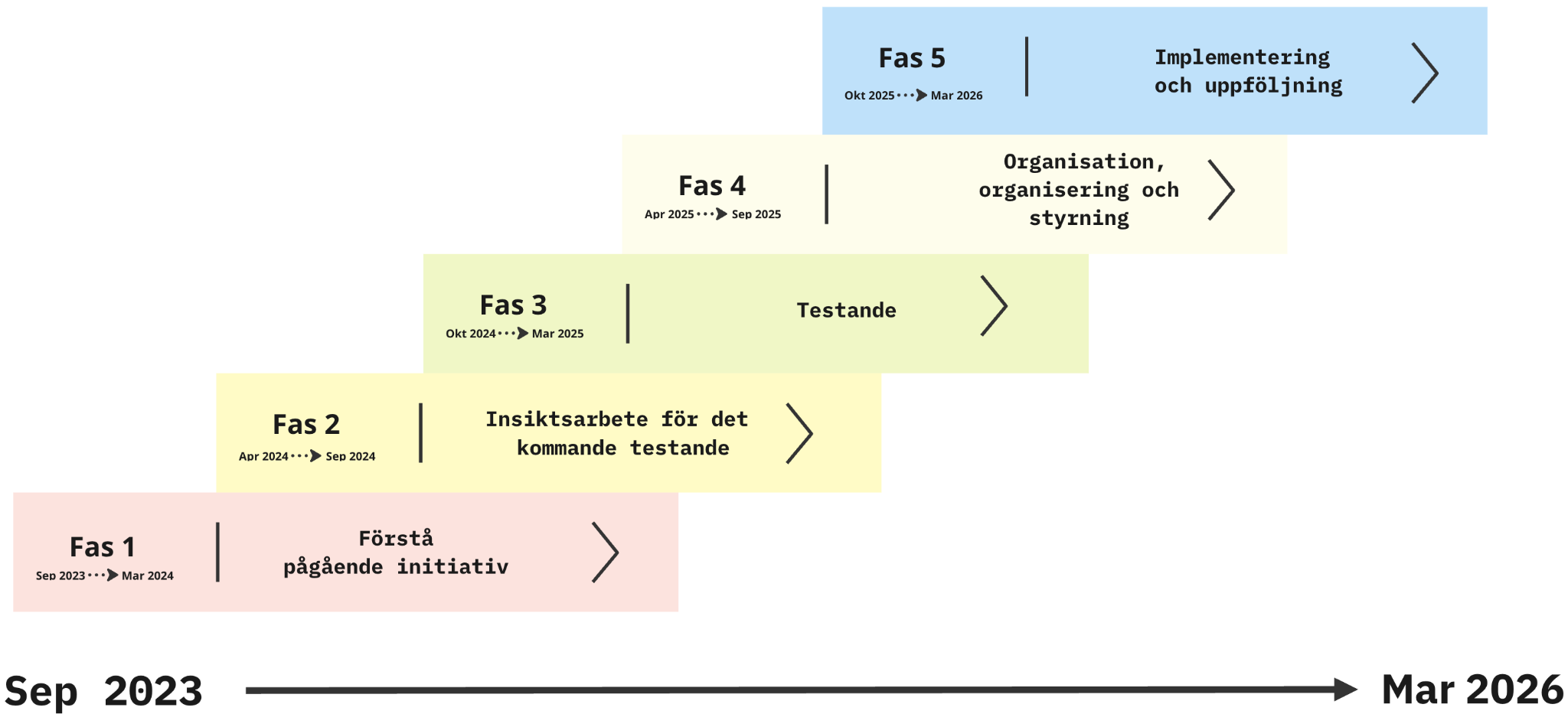 White 
Paper #5
White 
Paper #4
White 
Paper #3
White 
Paper #2
White 
Paper #1
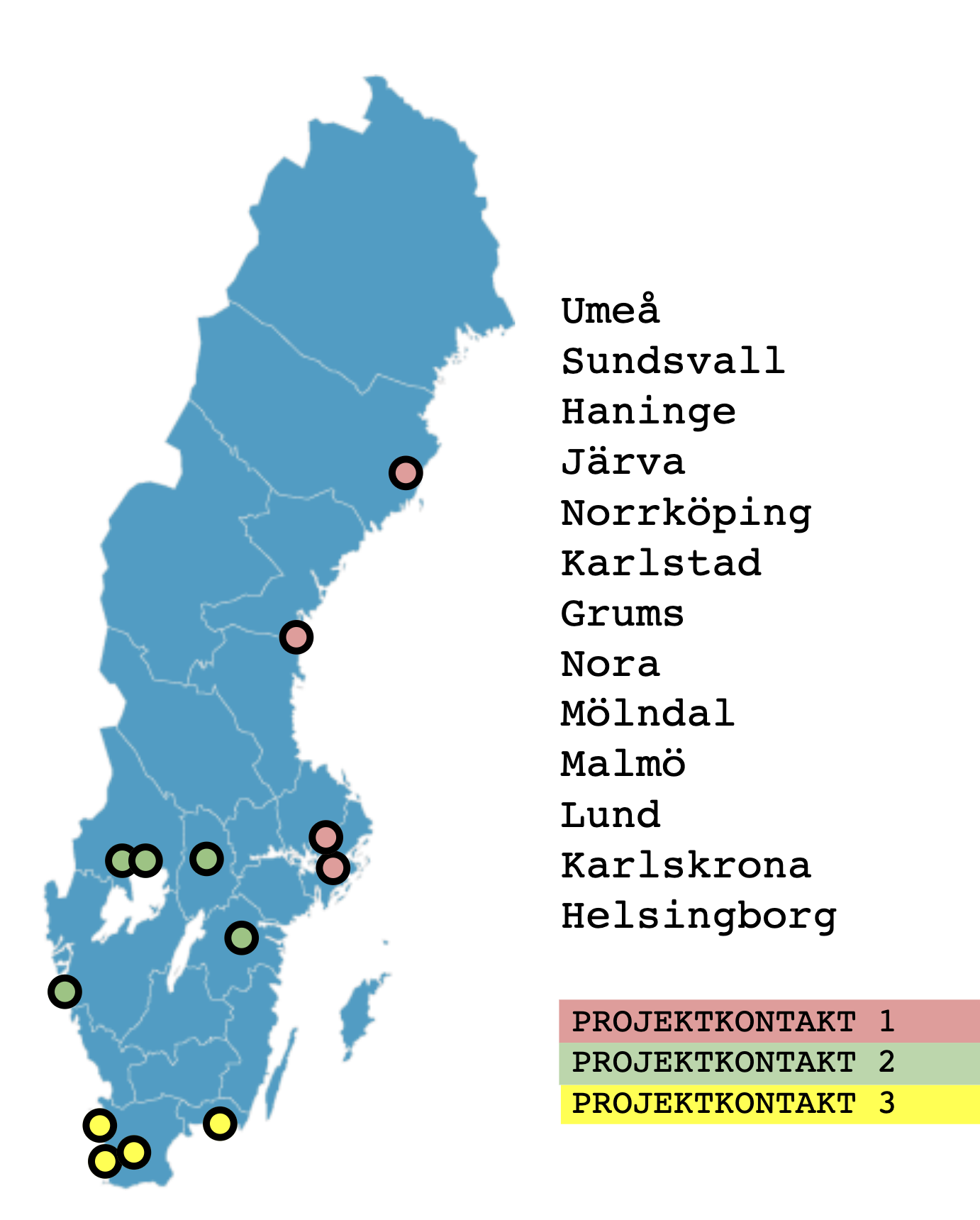 Umeå 
Sundsvall
Haninge 
Järva stadsdel och Stockholm stad Norrköping 
Karlstad 
Grums 
Nora
Mölndal
Malmö
Lund
Karlskrona
Helsingborg
projektkontakt 1
projektkontakt 2
projektkontakt 3
// Arbete inför lagrådsremiss
[Speaker Notes: Niklas]
Möte 1
Möte 2
Möte 3
Möte 4
i dag
12 dec.
8.30-10 digitalt
18 jan.kl.11-15 Stockholm
9 nov.kl. 8.15-9.00 digitalt
21 nov. kl.13-15 digitalt
Möte Sthlm
Resultat från enkät
Uppstart+ Utskick enkät om nuläge och behov
Rek.och inspel till dep.
[Speaker Notes: Niklas]
Framtidens socialtjänst – på väg mot en hållbar socialtjänst – en del av lösningen
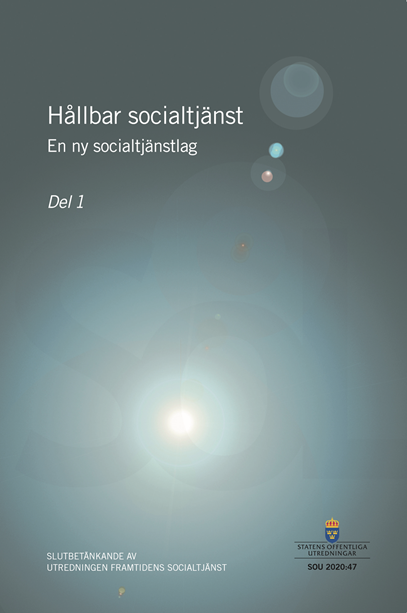 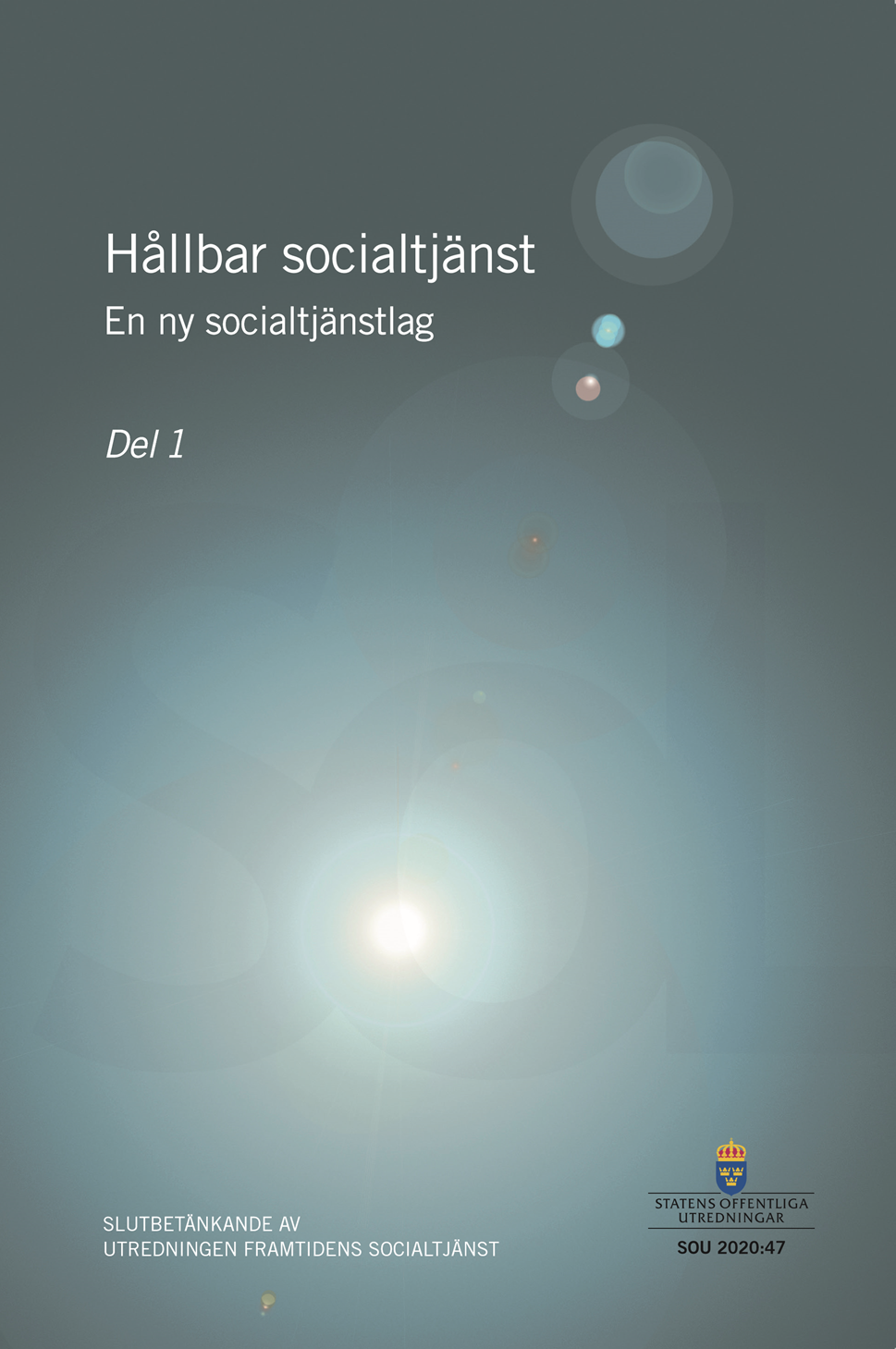 De större förslagen bildar en helhet
Främja jämlika och jämställda levnadsvillkor
Förebyggande perspektiv och vara lätt tillgänglig
Möjlighet att tillhandahålla insatser utan behovsprövning
Kunskapsbaserad – vetenskap och beprövad erfarenhet
En ny lag om socialtjänstdataregister – under utredning
Samhällsplanering
Planering av insatser för enskilda inom alla verksamhetsområden
En kunskapsbaserad socialtjänst
Verksamheten ska bedrivas i överensstämmelse med vetenskap och beprövad erfarenhet.
Den regionala nivån behöver stärkas – en utredning bör tillsättas om hur en fungerande och effektiv kunskapsstyrning mellan kommuner/staten säkerställs.
Behov av översyn av professionens roll och beslutsordningen.
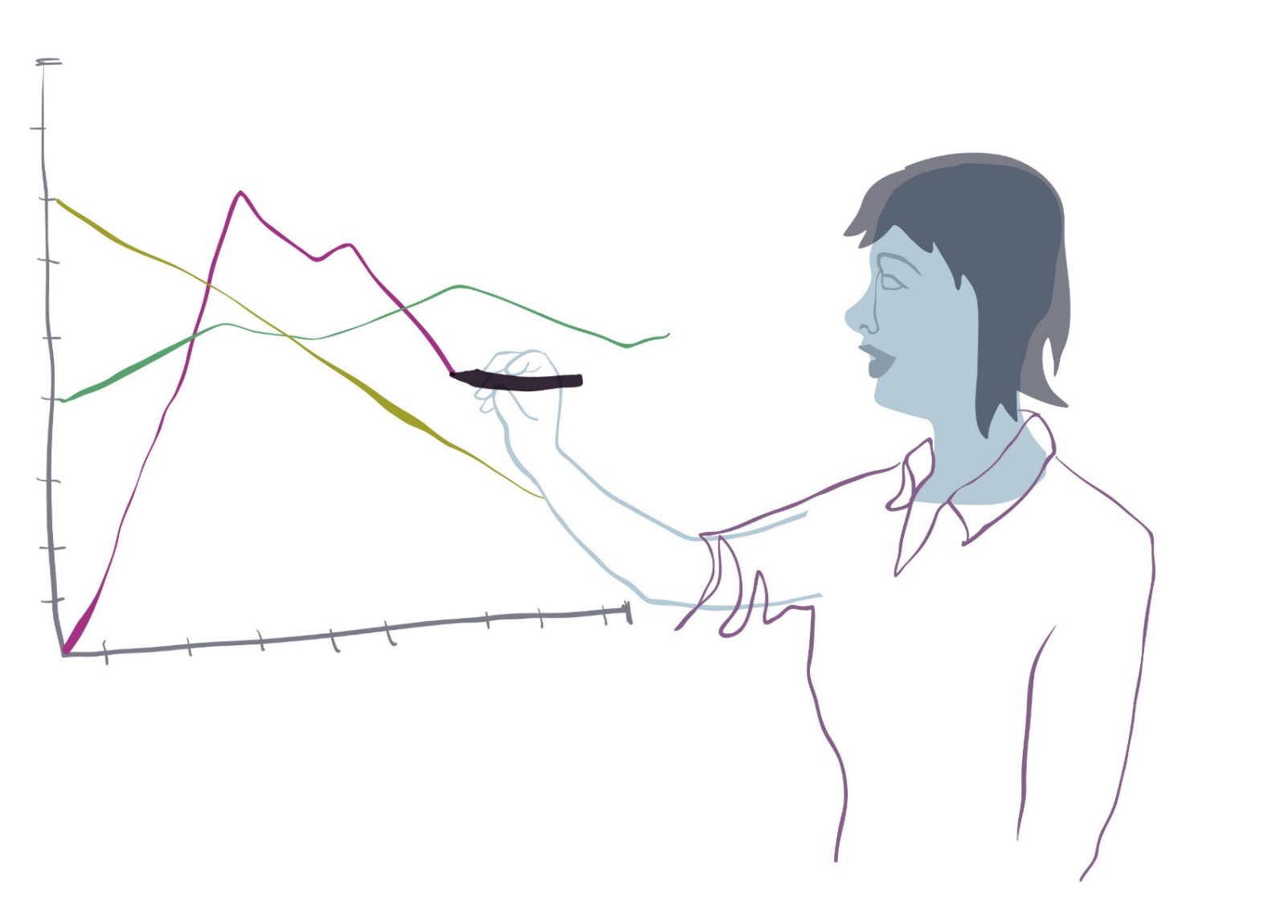 Nationell statistik - II
Kompletterande utredning om bättre förutsättningar för att utveckla en kunskapsbaserad socialtjänst:
föreslå ett samlat regelverk för socialtjänstdataregister som är förenligt med bestämmelserna om skydd för den personliga integriteten i regeringsformen liksom dataskyddsregleringen,
analysera hur förslagen förhåller sig till regelverken om offentlighet och sekretess och ta ställning till om kommunerna ska ges tillgång till de uppgifter som de har lämnat genom elektronisk åtkomst.

Redovisas 1 juli 2024.
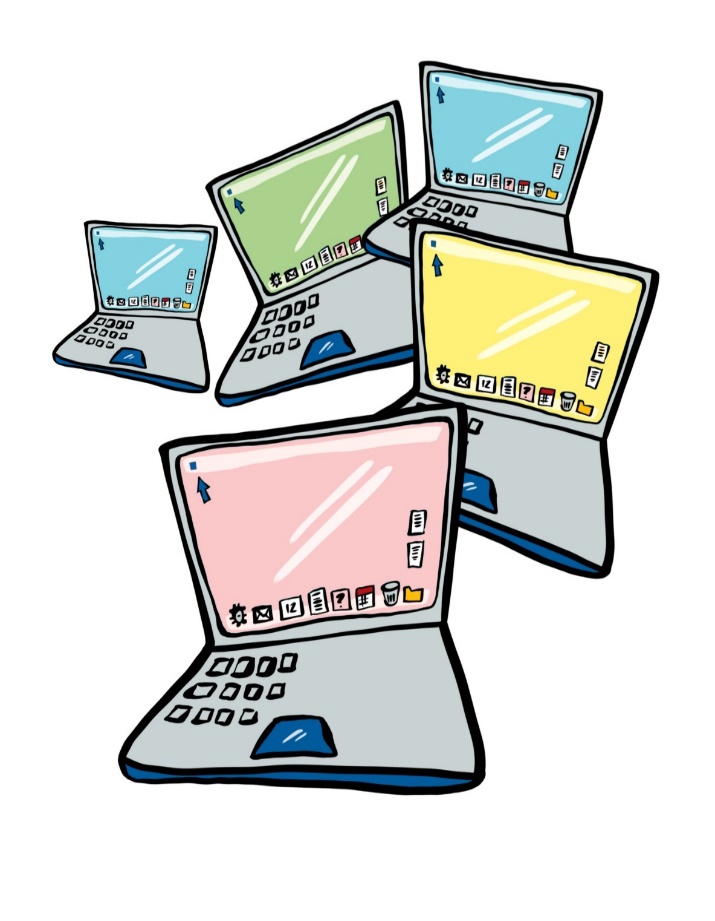 Nationell statistik - III
Kompletterande uppdrag till Socialstyrelsen att analysera kommunernas förutsättningar och behov inför införandet av en socialtjänstdataregisterlag:
analysera kommunernas förutsättningar att lämna uppgifter, 
beräkna kommunernas eventuella kostnader med utgångspunkt i de uppgifter som utredningen bedömer ska lämnas, 
samt analysera hur kommunernas system kan hantera en sådan uppgiftsinsamling.

Redovisas 19 april 2024.
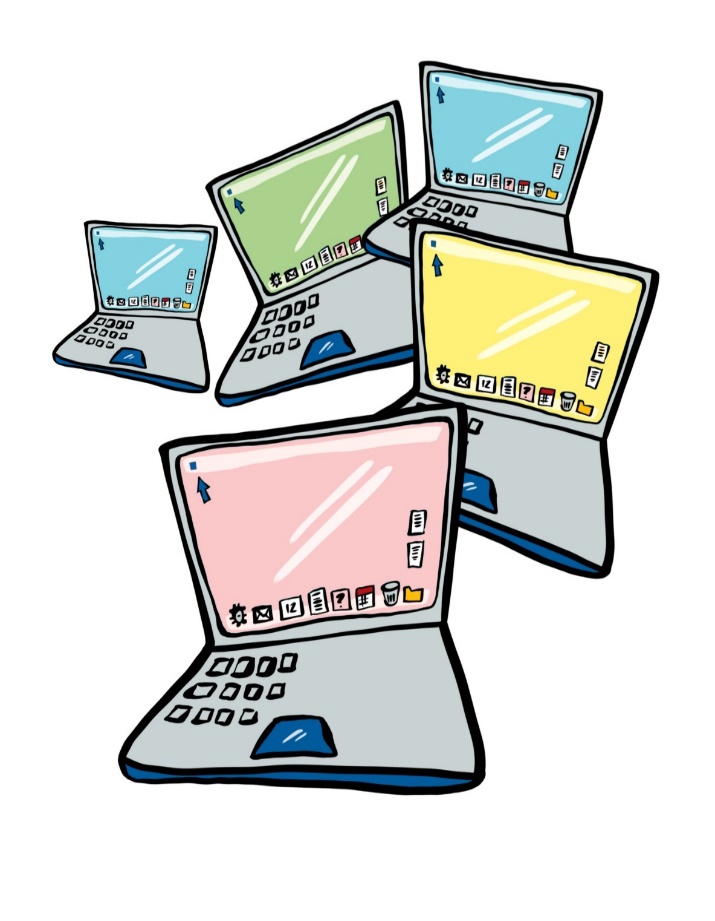 [Speaker Notes: I dialog med SKR och ett antal kommuner]
NUSO 
Nationell Uppföljning av 
Socialtjänstens Omställning
Från utgångsläge till uppföljning över tid
Grundläggande forskning om socialtjänstens arbete saknas i stor utsträckning på nationell nivå, samtidigt som kommunerna är i behov av analysstöd för lokal verksamhetsutveckling. 

Områden som fokuseras: 
Utveckling av det förebyggande arbetet och icke-biståndsprövade insatser
Jämställdhet och jämlikhet i bemötande, bedömningar och insatser 
Systematisk uppföljning och analysstöd för arbete utifrån vetenskap och beprövad erfarenhet 

NUSO bidrar också med viktig kunskap och erfarenheter till utvecklingen av socialtjänstdataregister.
[Speaker Notes: Intresseanmälan att medverka i Nationell Uppföljning av Socialtjänstens Omställning (NUSO) – FoU Välfärd Värmland (kau.se)]
Övrigt stöd 2024 - 1
Övergripande:
Kommunikation – samlad webb & aktiv spridning av exempel 
Kartläggning / gapanalys under 2024 – nuläge till ny SoL
Utbildningsinsatser – breda och riktade
Länsdialoger – utbildning och gapanalys 
Förutsättningar för omställning och hållbar verksamhet / effektiv socialtjänst - kompetensförsörjning, välfärdsteknik, digitalisering, avtalssamverkan, organisering
Övrigt stöd 2024 - 2
Olika områden:
Samhällsplanering – nätverk samhällsplanering och socialtjänst / lärande exempel
Planering av insatser – stöd i framtagande av arbetssätt
Jämställdhet – fortsatt arbete, möjlig satsning ÖK
Barnrätt/juridik – utbildning, stöd, utveckling
Tillgänglig socialtjänst utöver ”första linjen” - myndighetsutövning/stöd och behandling – kunskapsstöd, organisering i relation till ”första linjen” och närliggande aktörer (primärvård, psykiatri, skola osv)
Vad saknas?
Medskick till SKR runt ÖK? Vad behöver ni?
Hur förbereder ni er? Vad är på gång?
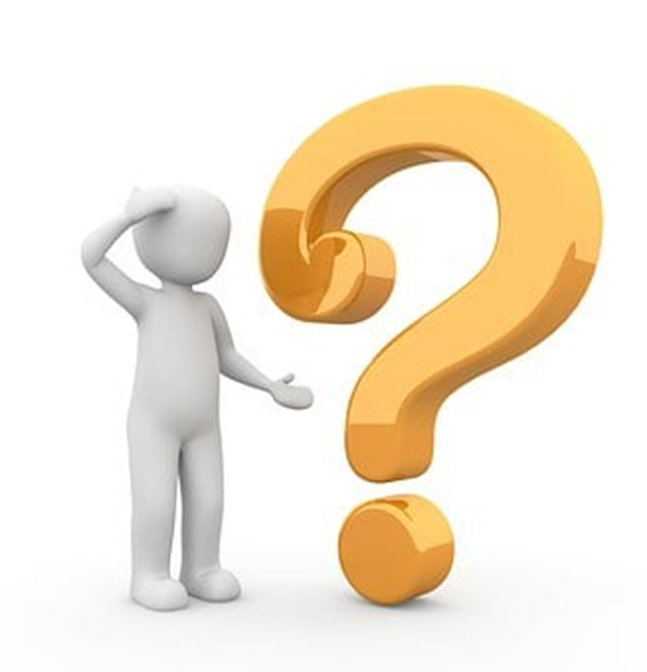 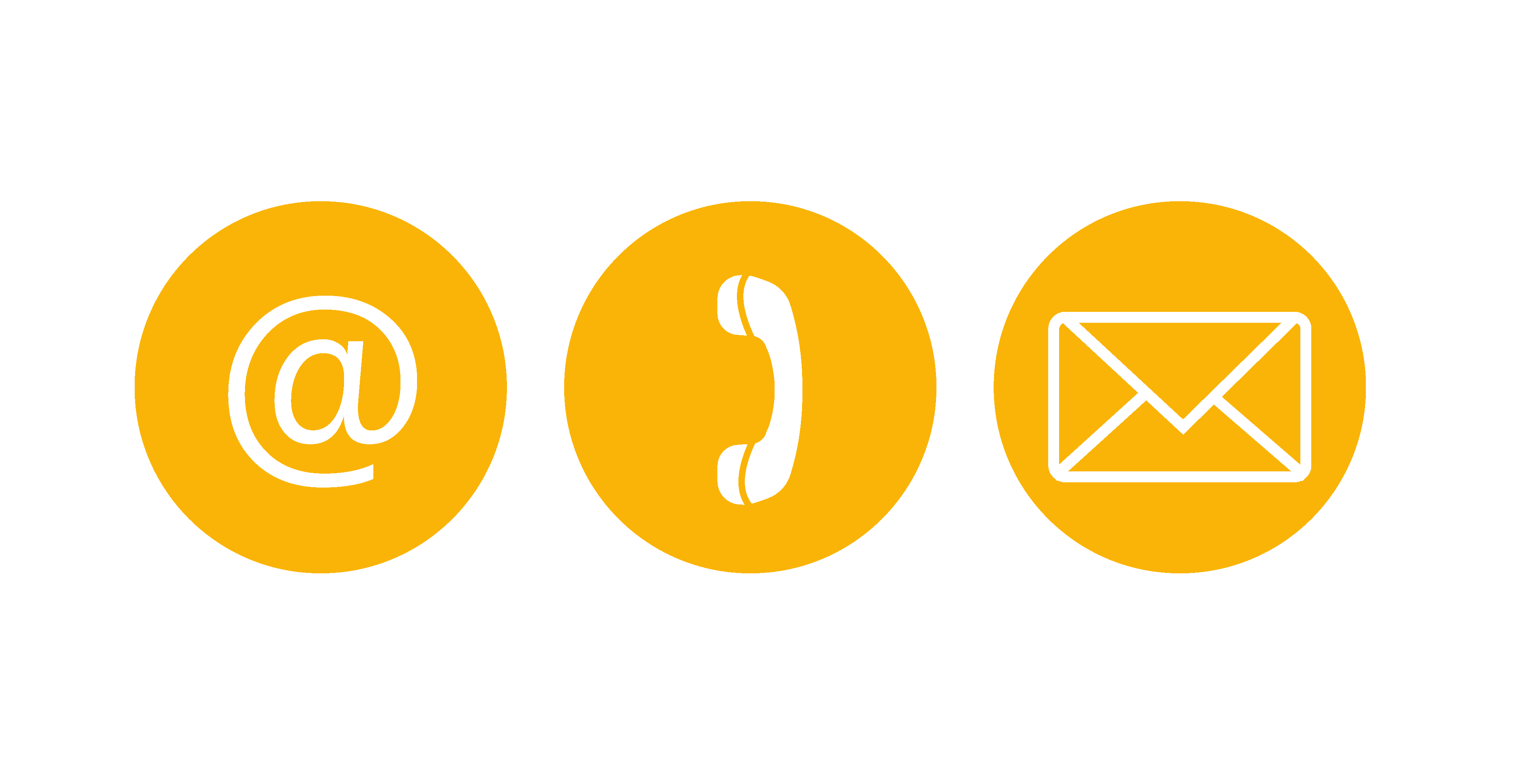 Niklas Eriksson, Avdelningen för vård och omsorg, 08-452 77 73, niklas.eriksson@skr.se